1
Monthly national security summary July 2022
2
Ransomware Cartels (early 2022)
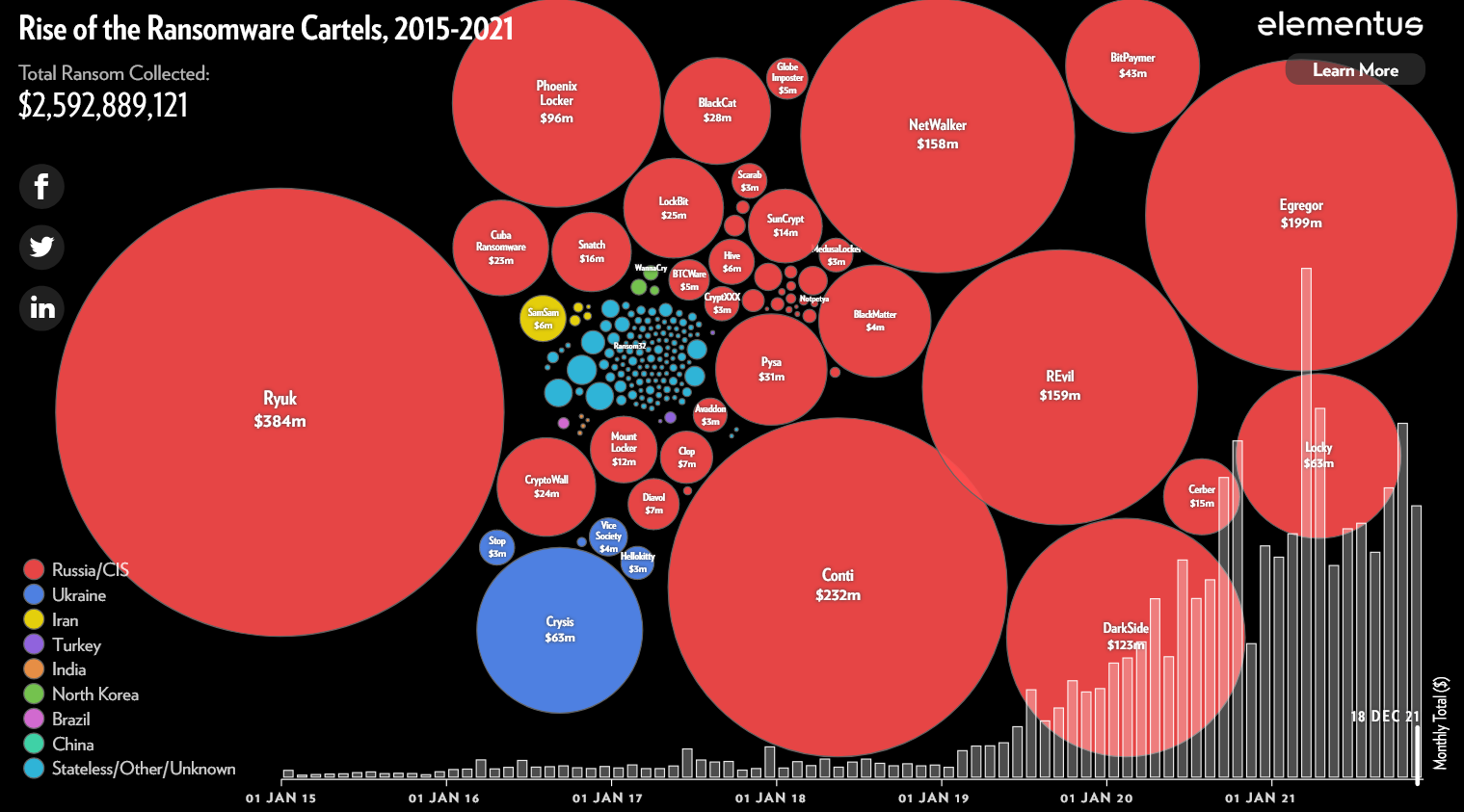 Full Infographic available at https://elementus.io/ransomware-cartels